The most important problems of our environmental
And 
How save our planet?
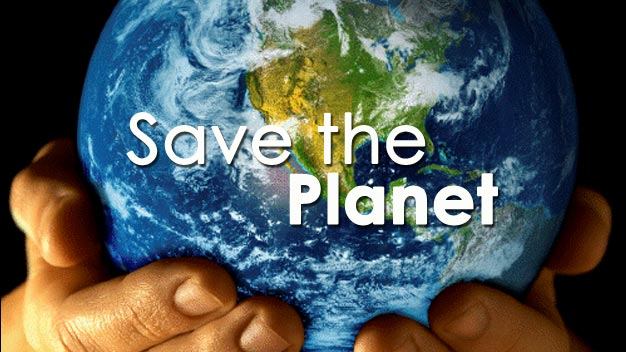 Eco-material
Environmentalists say the air in a modern apartment 4 times dirtier than the outside, and 7 times more toxic. The main source of pollution - finishing materials and furniture.

 For construction and repair of premises used harmless substances.

Such material are more  friendly for our health
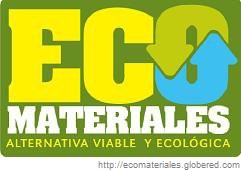 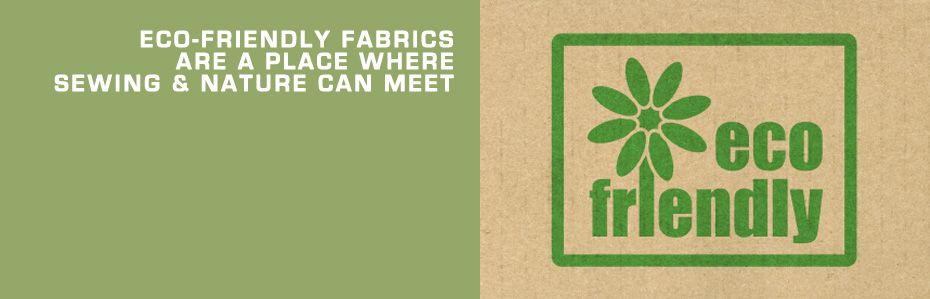 Factories
Pollution from car , factories and power station is causing harmful greenhouse gases to build up in the Earth’s atmosphere.

These gases prevent heat from escaping , and as a result our planet is getting warmer.

This process is know as global warming
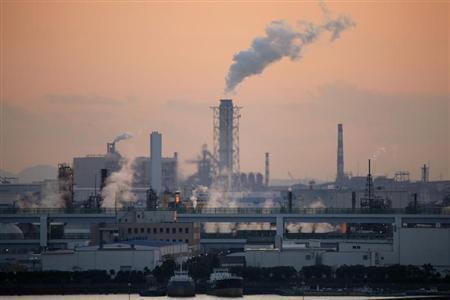 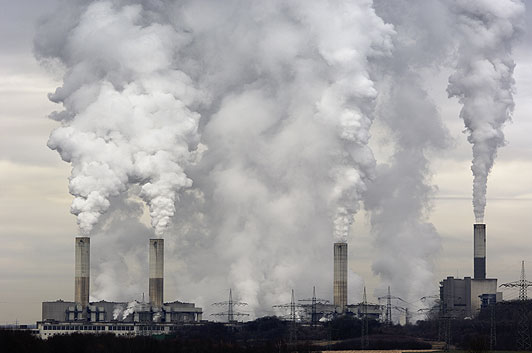 Cycling roads
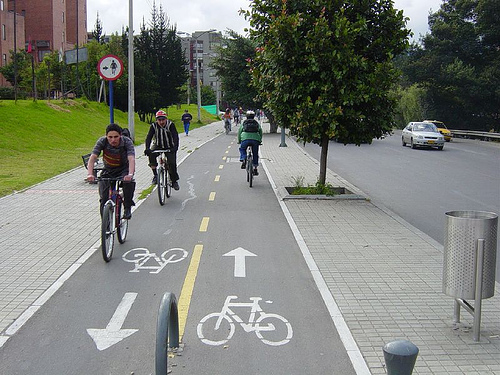 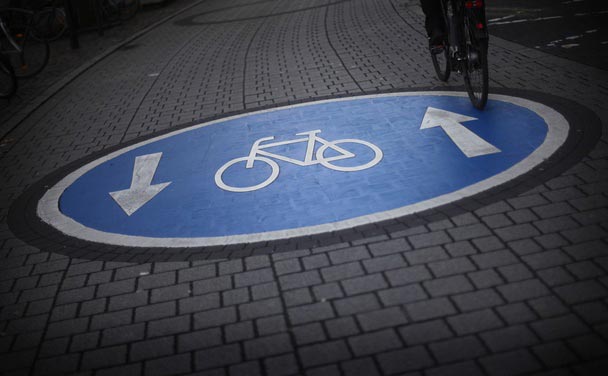 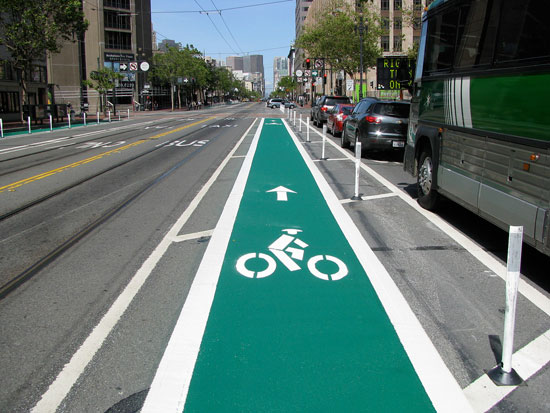 The biggest polluter today is the car. This problem is especially bad in cities , where the number of cars is increasing every year.

For shorter journeys cycling is a much healthier alternative to driving a car , and many towns have introduced special cycle lanes.
Eco-patrol
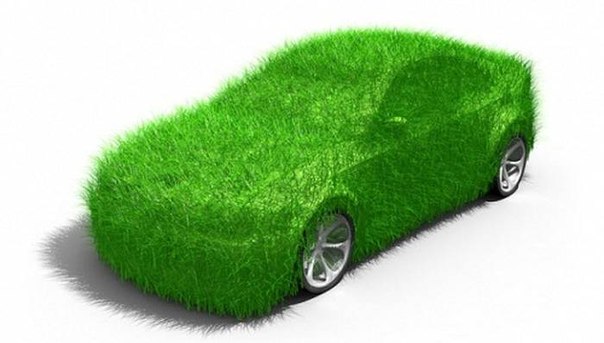 The big car companies are also working on developing new engine technology , so that cars can  run on clear fuels such as hydrogen instead of petrol .

This reduce the amount of  pillution
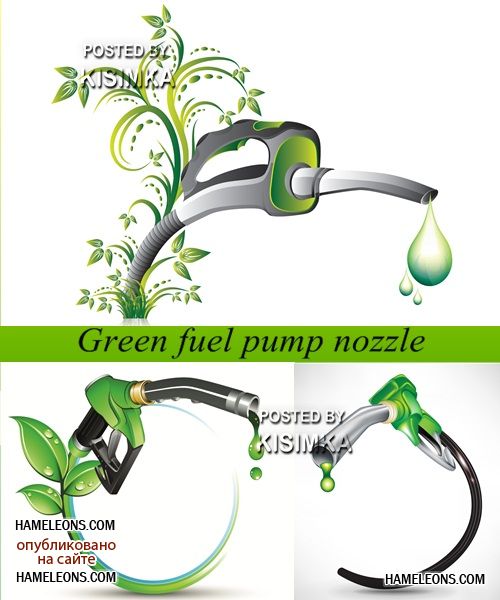 Eco-label
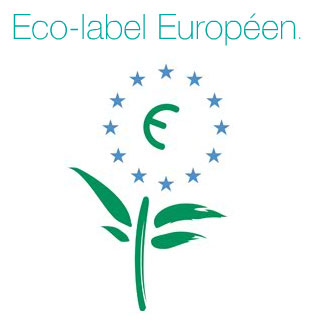 We can help the environmental by choosing to buy green products , for example  organic foods that are produced without using pesticides.
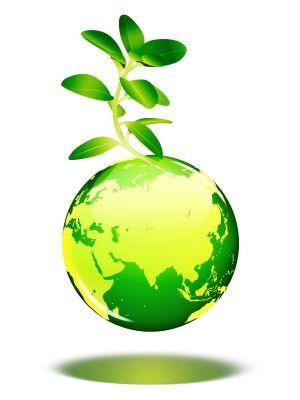 Eco-labels and Green Stickers are labeling systems for food and consumer products.
Clean day
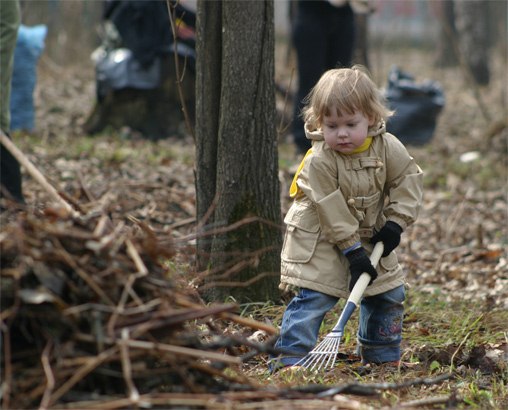 In this day people should clean parks , beaches , streets from rubbishes . We have to meet once on week and make our environmental more cleaner. We must take carry about our future.
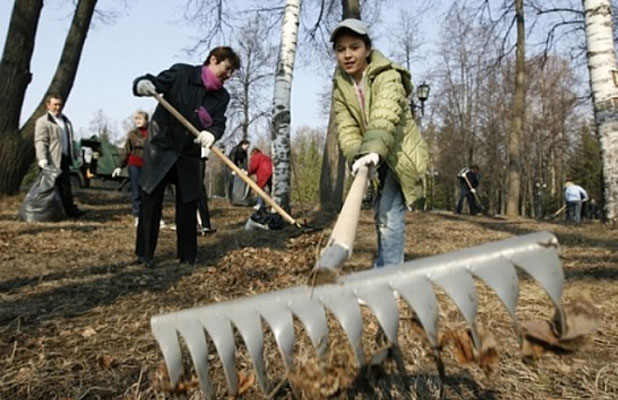 Don’t use pesticides
The term GM foods is most commonly used to refer to crop plants created for human or animal consumption using the latest molecular biology techniques.

Human health risks:
Allergenicity
Unknown effects on human health
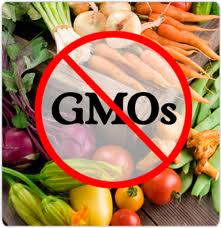 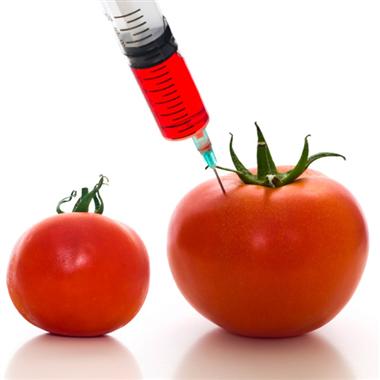 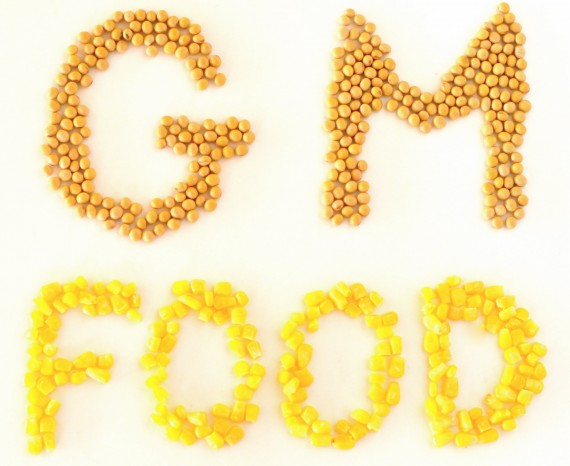